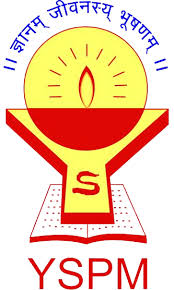 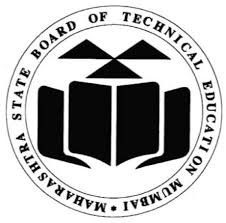 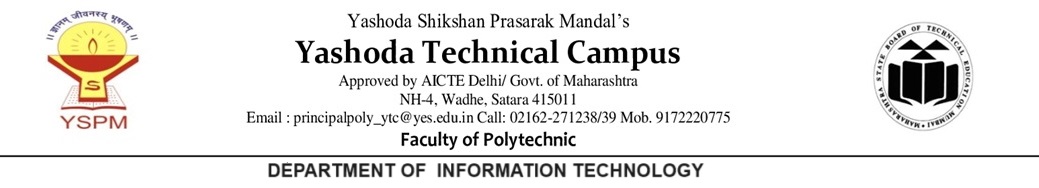 Sensors in IoT -Unit 2
An overview of sensors, their types, and working principles in IoT systems.
Introduction to Sensors
• Sensors detect and respond to physical changes (e.g., temperature, motion, light).
• Convert physical parameters into electrical signals.
• Essential for real-time data collection and automation in IoT.
• Examples: Motion sensors in smart homes, soil moisture sensors in agriculture.
IoT Sensor Types
Sensors are classified as:
• Active Sensors (require power): Ultrasonic, Radar, LIDAR, Infrared
• Passive Sensors (no power required): Thermocouples, PIR, Photodiodes, Seismic
• Analog Sensors (continuous output): LM35, LDR, Soil Moisture
• Digital Sensors (discrete output): DHT11, PIR, Hall Effect
Programming with Arduino Sensors
• Light Sensor (LDR) – Auto lighting
• Humidity Sensor (DHT11) – Weather monitoring
• Temperature Sensor (LM35) – Temperature control
• Motion Sensor (PIR) – Security systems
• Gas Sensors (MQ-series) – Air quality monitoring
• Soil Moisture Sensor – Smart irrigation
Basic Working Technique of Sensors
• Sensing Element: Detects physical changes.
• Signal Conversion: Converts changes into electrical signals.
• Processing Unit: Processes signals for meaningful data.
• Output: Sends processed signal to microcontroller for action.
Example: LM35 temperature sensor -> Arduino -> LCD Display.